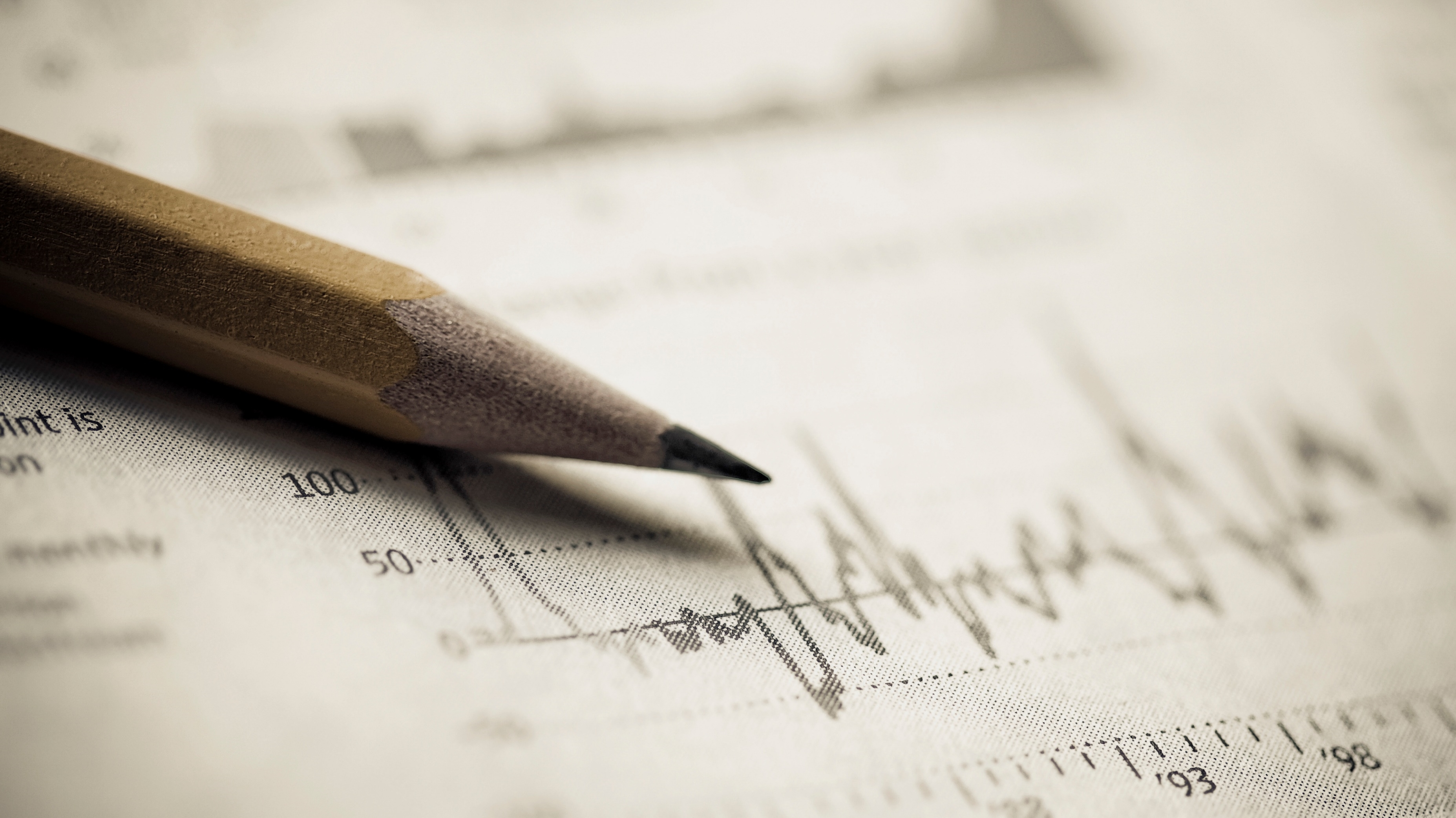 Wheatley HallIAQAssessment
Dolor Sit Amet
Steve Striffler,  President, Faculty Staff Union (FSU) UMB
  
Anneta Argyres,  President, PSU, UMB

Mary Jo Connelly, PSU Organizer

Dennis Piechota, FSU Member
 


Michael P. Kearns, Assoc.Vice Chancellor Facilities UMB

Joel Posner,  Senior Director of Labor Relations, UMB

David Torrice,  Deputy Director Facilities & Operations,UMB
Acknowledgments
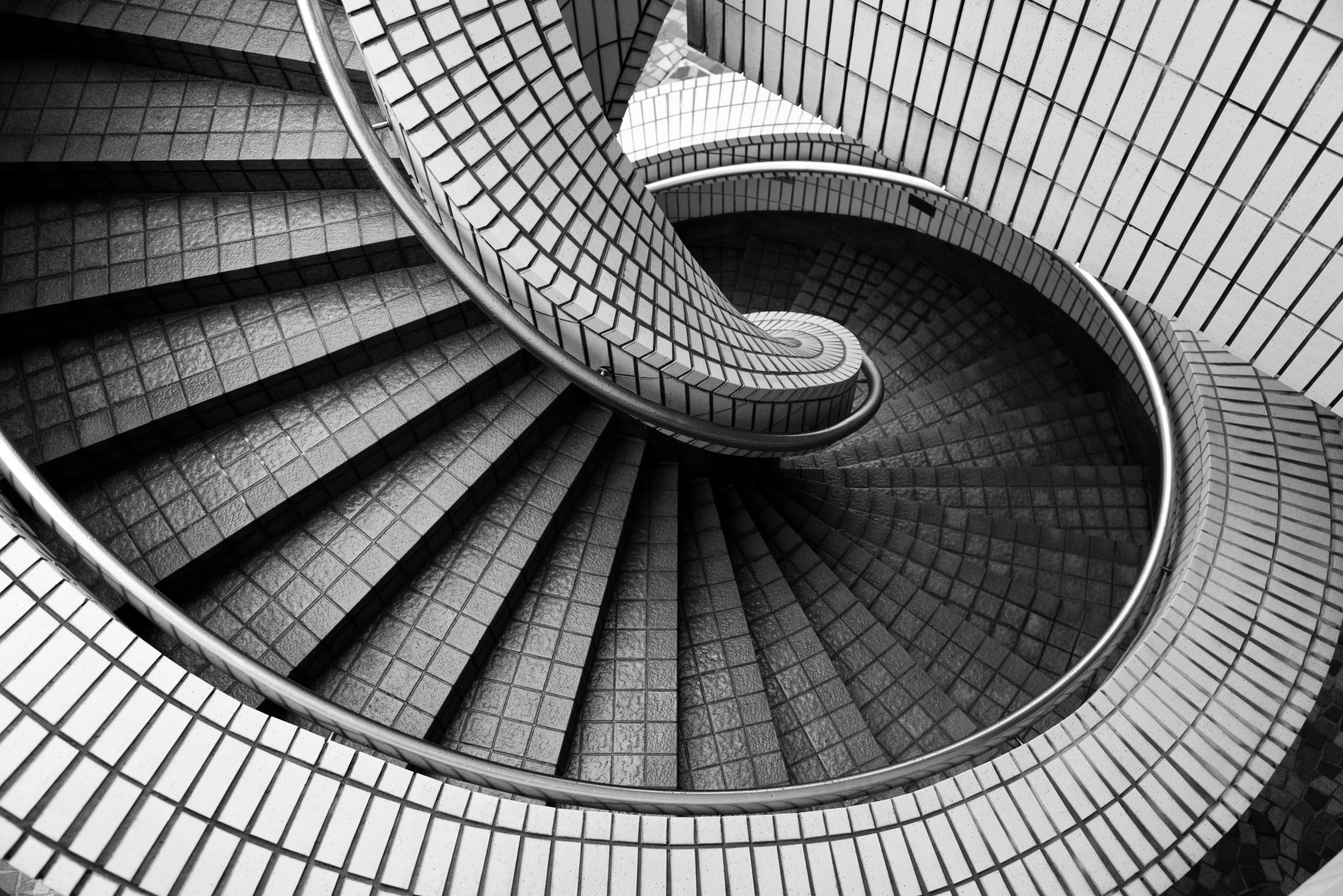 Ventilation Assessment Results
Wheatley Hall
University of Massachusetts Boston
MTA Survey November- December 2021
Results 1A- Ventilation Assessment Wheatley Hall -UMASS Boston
Guidance TC-HSPH/AIHA—4 - 5  ACH (supply outside air (OA))
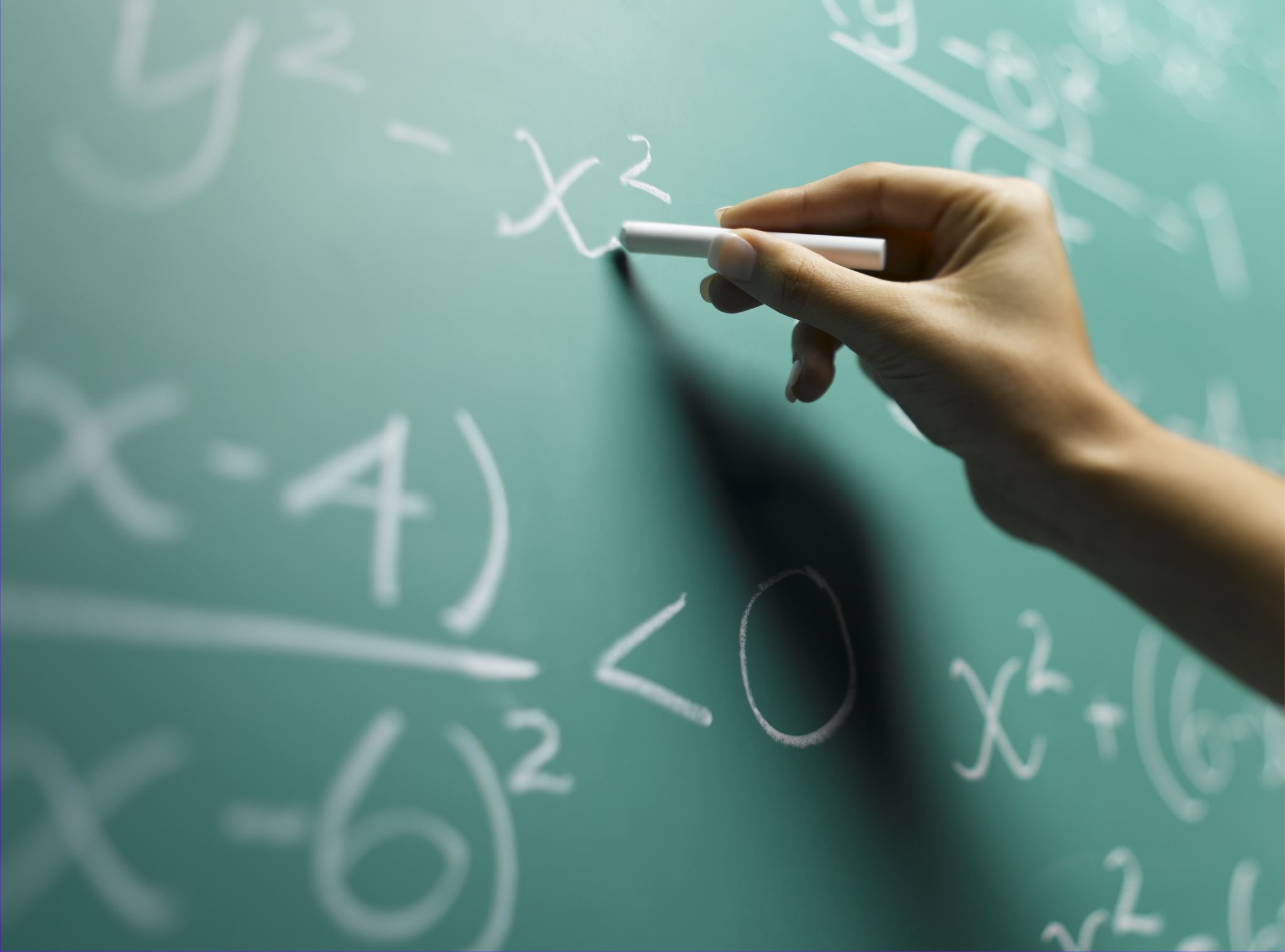 Seventeen  Classroom/Labs    Inadequate Air Supply (<4 ACH)
Immediate increase of Supply Air is needed 
to achieve >4 ACH
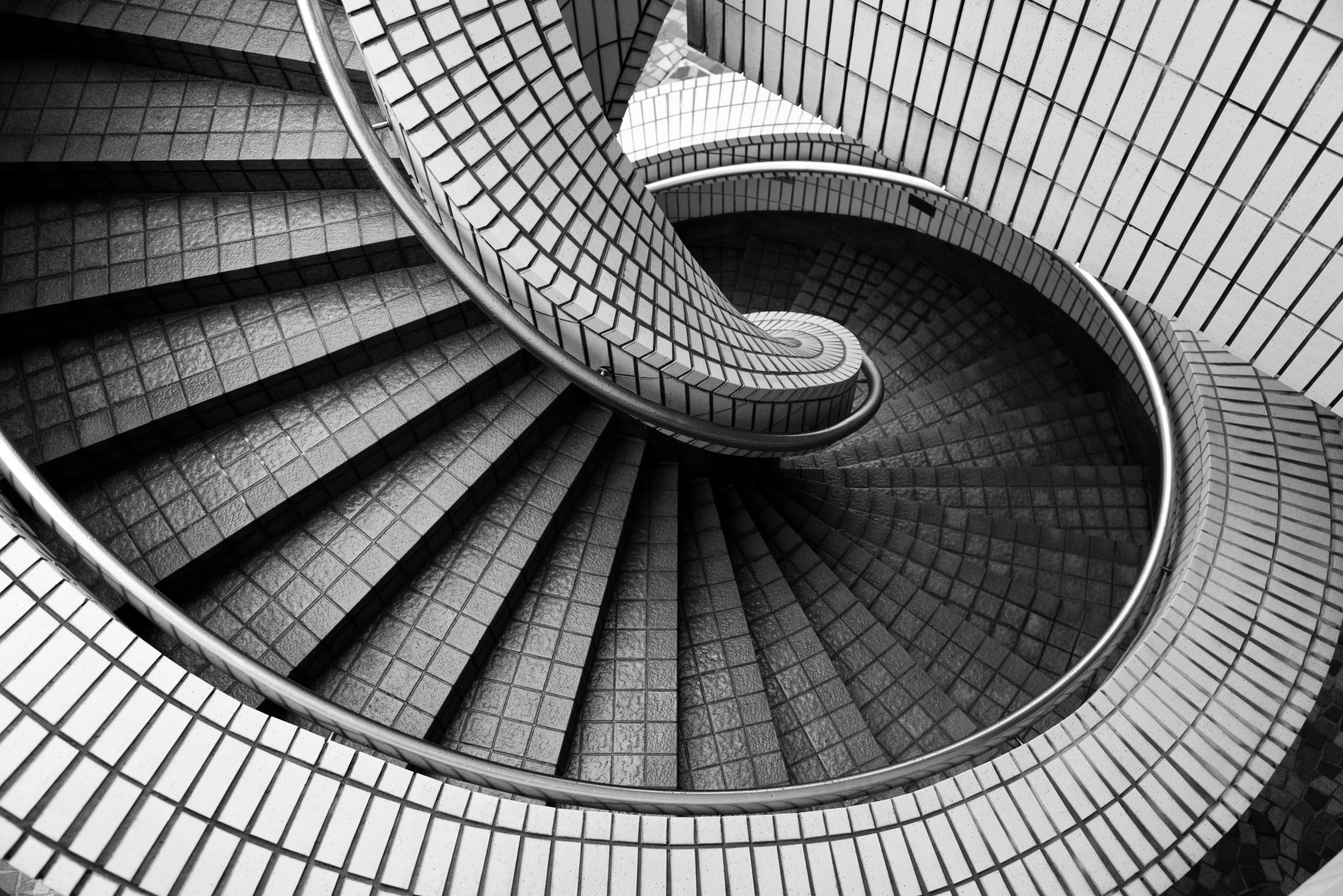 CO2 Assessment Results
Wheatley Hall
University of Massachusetts Boston
MTA Survey November- December 2021
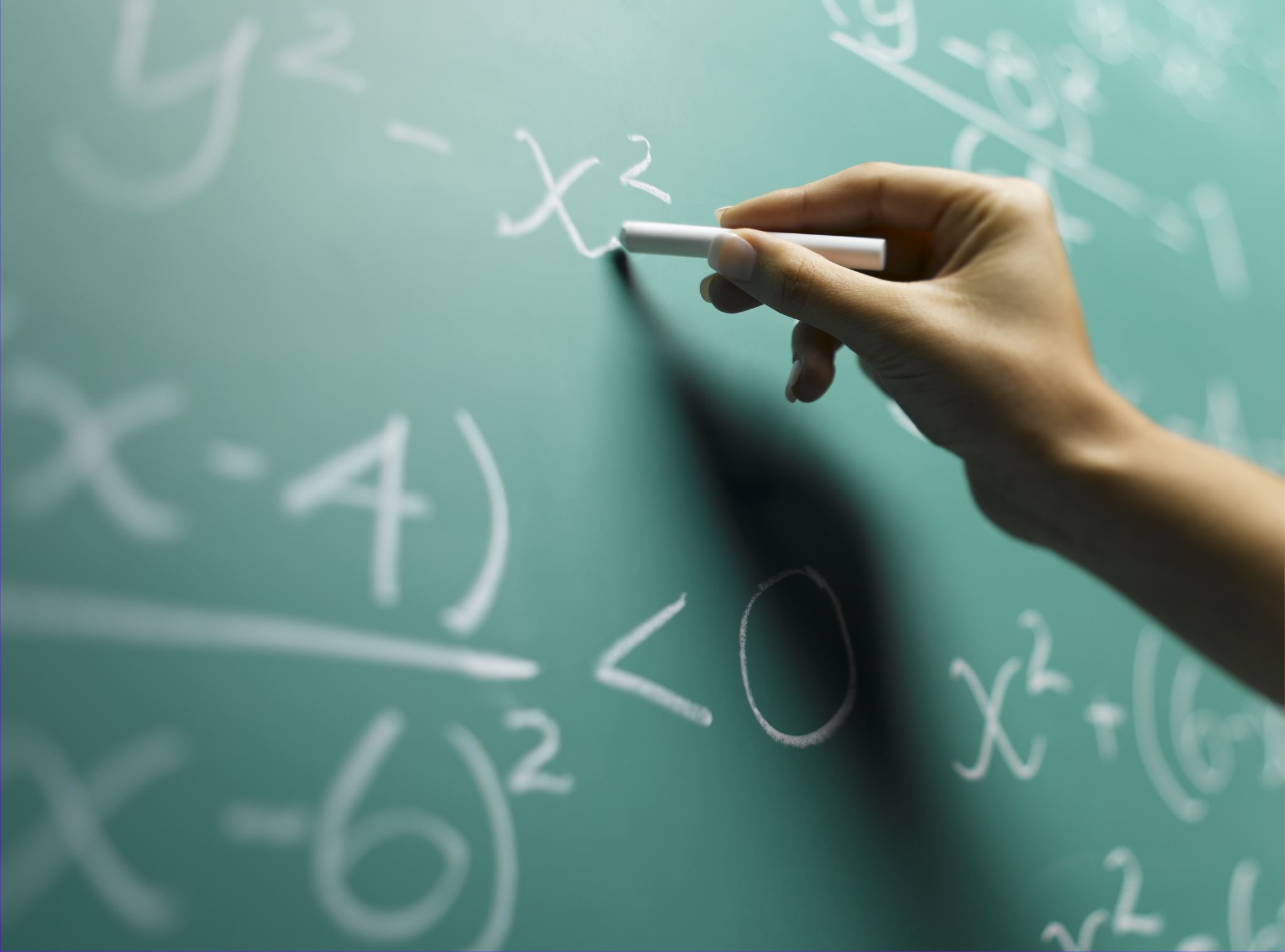 Seven   Classroom/Labs     CO2 concentrations above MDPH Guideline 800 ppmNo students in Classrooms
indicator of low air quality  
 deficient ventilation
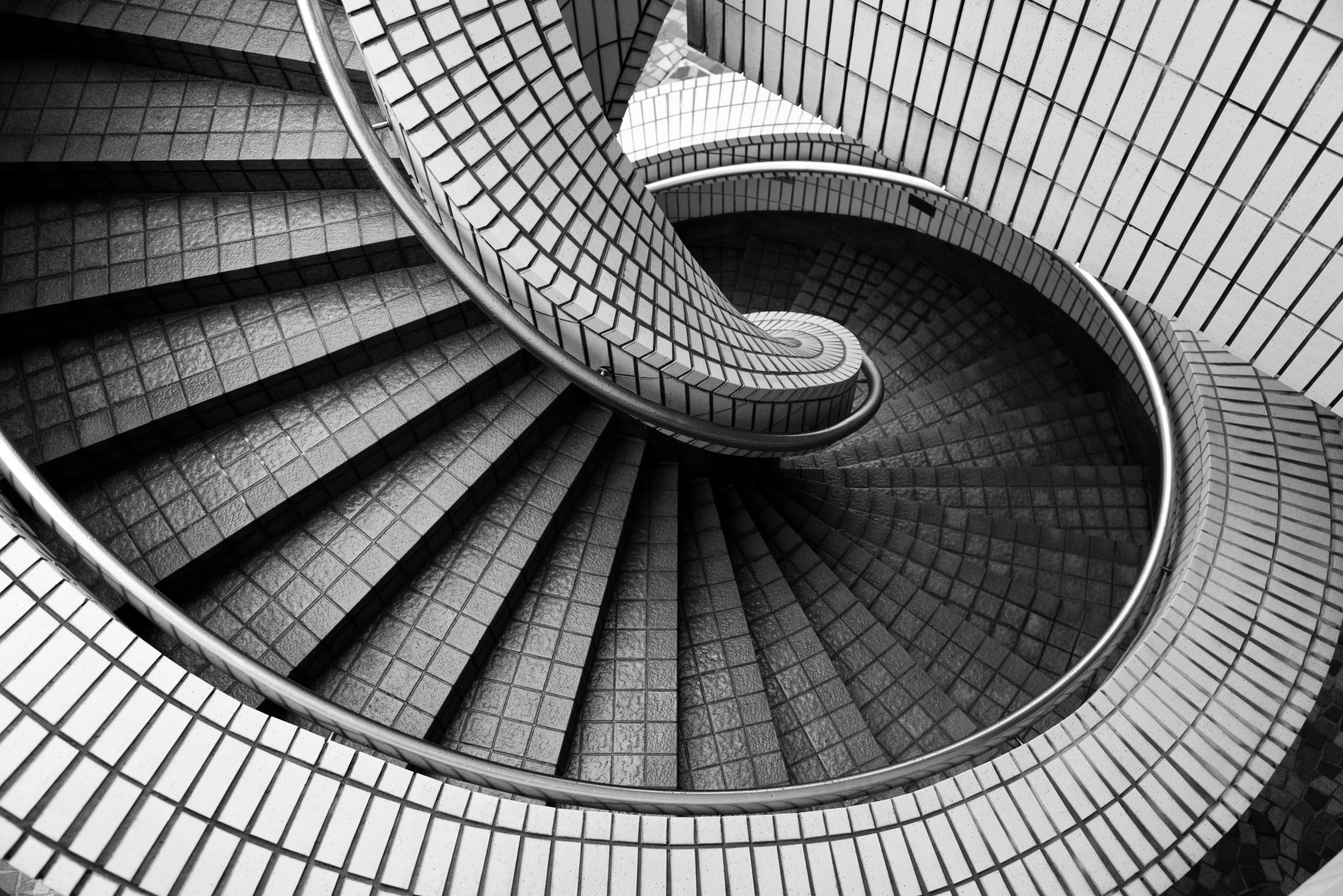 Particulate - PM2.5 Assessment Results
Wheatley Hall
University of Massachusetts Boston
MTA Survey November- December 2021
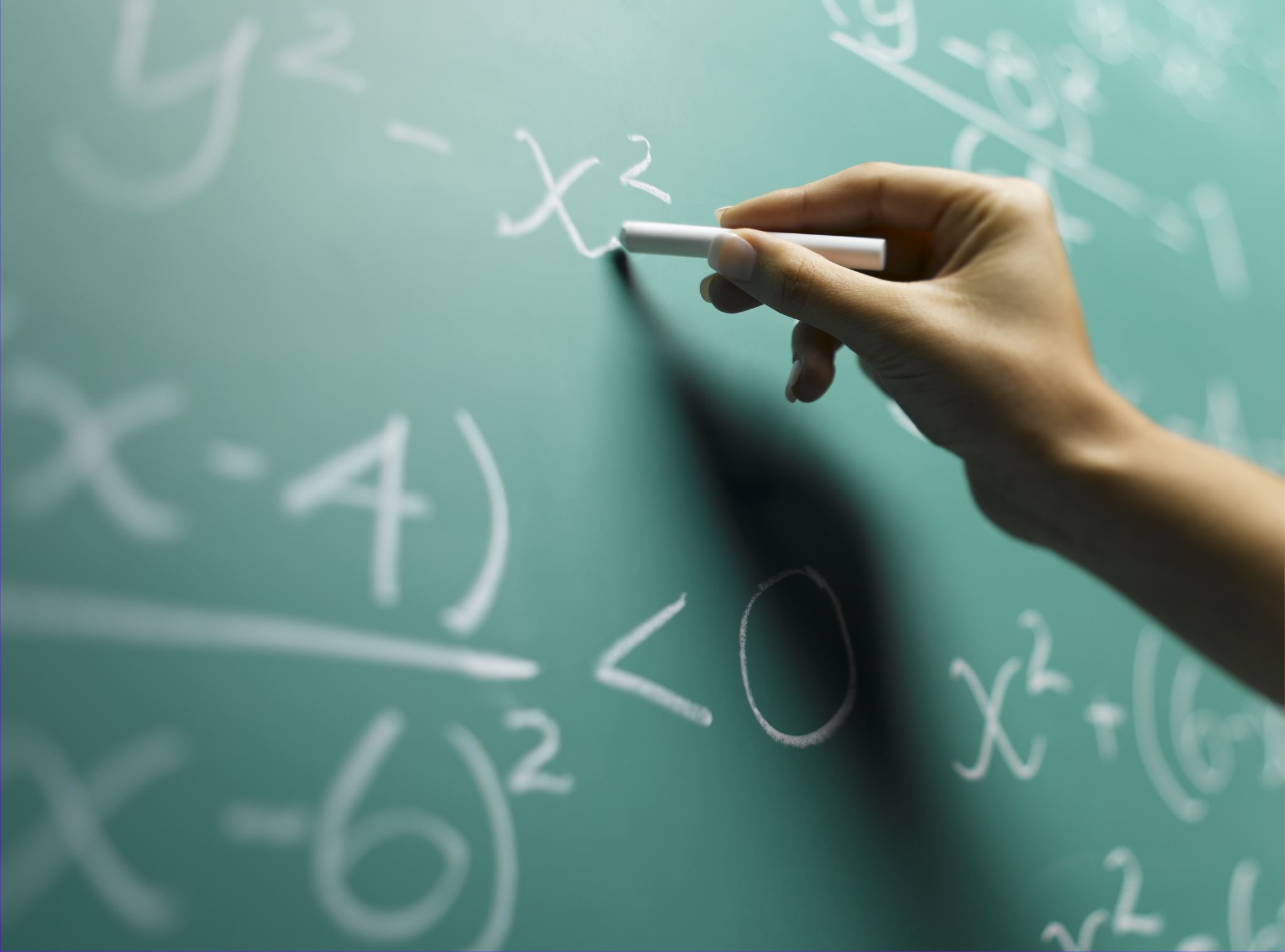 Sixteen Spaces PM2.5 >5.0 ugm/m3Outside Reading = 2.0 ugm/m3No students in Classrooms
indicator of low air quality--deficient ventilation
Airborne Respirable Particles concentrations above outside levels
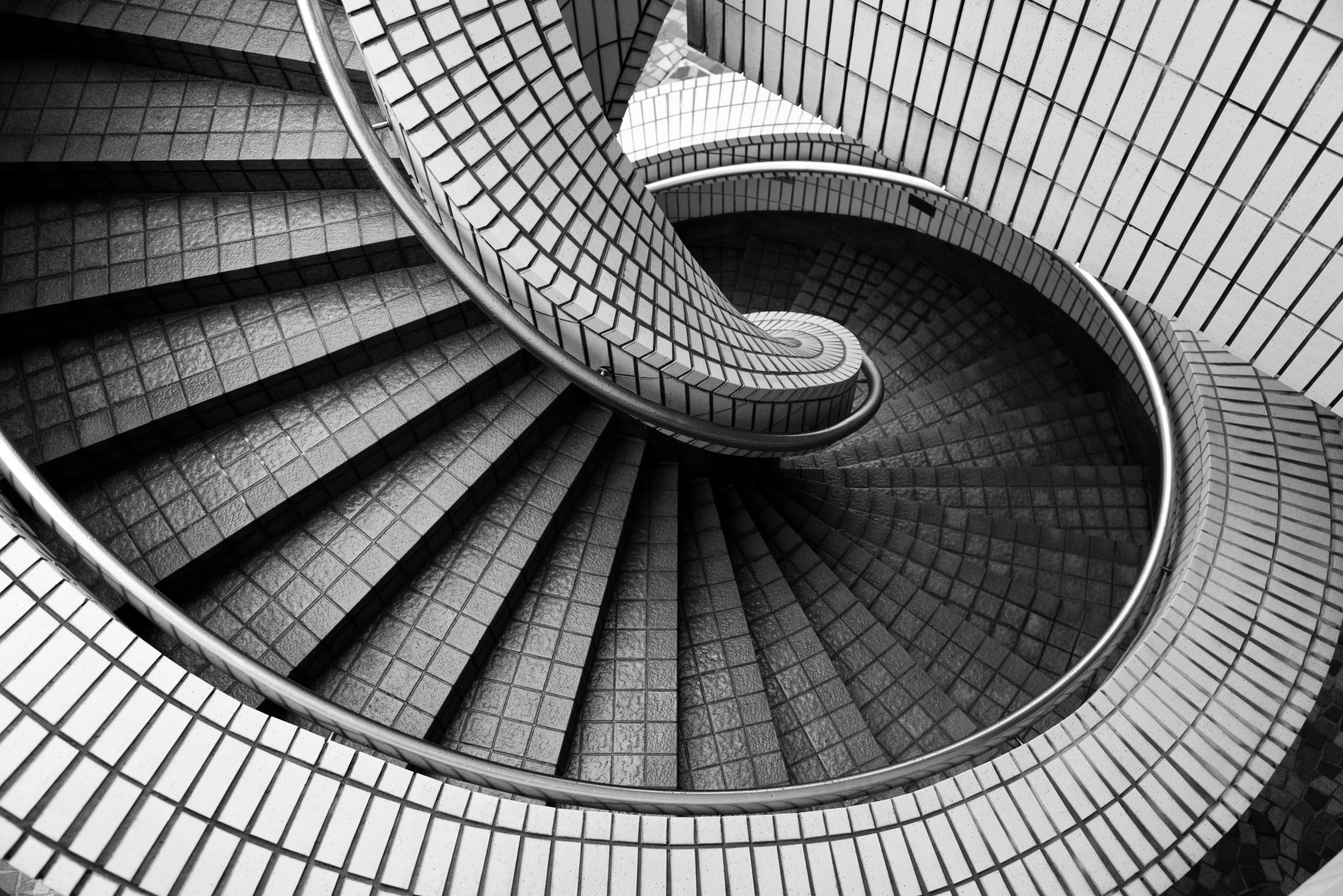 RecommendationsMTA IAQ ASSESSMENT
Wheatley Hall
University of Massachusetts Boston
MTA Survey November- December 2021
Recommendations HVAC SystemFive General Recommendations
1. UPDATE HVAC SYSTEM	 
Sixty percent (60%) of the academic spaces ( including 17 classrooms) assessed are below the basic guideline of 4 Air Changes  per hour (> 4ACH).  Ventilation improvement in  these classrooms and offices should be a priority
2. INCREASE SUPPLY AIR	
Investigate if additional fresh air can be supplied immediately to highly occupied classrooms by increasing the power of the ventilation fans of the  twelve H & C units. 
3. CONDUCT OVERALL EVALUATION OF HAVC SYSTEM	
In preparation to an overhaul of supply air capacity, UMASS Boston should consider engaging an engineering consulting  firm for advice and to conduct a building-wide HVAC assessment.
Recommendations HVAC System Five General Recommendations
3. BALANCING HVAC SYSTEM		
Have the HVAC system balanced every 5 years in accordance with SMACNA recommendations (SMACNA, 1994). Balancing requires adjusting in supply and exhaust air flows to school spaces to achieve > 4 ACH, and the removal of obstructions and cleaning of fans and air ducts.
4. SUPPLEMENT WITH PORTABLE AIR PURIFIERS		
Although the priority is for the HVAC system to achieve 4 ACH, portable air purifiers with HEPA filters may be used to supplement air supplied by the HVAC system. The size of the portable air cleaner should be appropriate to meet 4 ACH.  Use the tool https://tinyurl.com/portableaircleanertool to purchase the correct portable air purifiers
Recommendations HVAC System Five General Recommendations
5. COVERING COSTS OF IMPROVEMENTS		
UMASS Boston should apply for federal and state funds earmarked for ventilation improvements related to the COVID Pandemic. The U.S. Department of Education has released new guidance encouraging the use of American Rescue Plan (ARP) funds to improve ventilation systems and make other indoor air quality improvements in schools. More information can be found at these link https://www.ed.gov/coronavirus/improving-ventilation .
Recommendations HVAC System Five Specific Recommendations
1. SUPPLY AIR IMPROVEMENTS ON UNDERVENTILATED ROOMS	
 Twenty one priority places (<4 ACHs) require supply air increases:  Six classrooms  and three offices in the 1St Floor;    Four classroom on the 2nd floor,  Three classrooms and one office on the 3rd Floor; One classroom/lab on the fourth floor  

In the interim, HEPA Portable Air Cleaning devices must be considered.  Of special concern is that seventeen of these spaces are active  Classrooms/Labs. Those classrooms require immediate intervention.
Recommendations HVAC System Five Specific Recommendations
2. BATHROOM VENTILATION IMPROVEMENTS	
The lack of ventilation in the women’s bathroom on the 6th Floor ( Room 6-99) should be remedy as soon as possible.  Also, Men’s bathroom on the first floor (1-18)
    Recommendations for safe bathrooms are listed below.                                                          
Bathrooms should be kept under negative pressure
Keep toilet room doors closed, even when not in use.
Put the toilet seat lid down, if there is one, before flushing.
Vent separately where possible ( vent directly outdoors and run fan continuously
Keep bathroom windows closed (open windows could lead to re-entrainment)  of air into other parts of the building.
Consider limiting the number of occupants at any one time
Recommendations HVAC System Five Specific Recommendations
3. HIGH CO2 CONCENTRATION ON ACADEMIC SPACES	
UMASS Boston should consider conducting a full CO2 concentration survey in all academic spaces with rooms occupied  in classes and laboratories. Seven out of 35 spaces are above the MDPH recommendation of 800 ppm. This in spite of the fact that all rooms evaluated were unoccupied 
 
4. PARTICULATES PM2.5 IN ACADEMIC SPACES	
 Air supply must increase in the 16 academic spaces (out of 35- 46%) where concentrations ranged from 2,5 to 23 ugm/m3 PM2.5. This elevated level of particles raises concerns  -that because of their size – they could be carriers of SAR-Cov-19 viral particles, increasing the risk of infection
Recommendations HVAC SystemFive Specific Recommendations
5.	GENERAL RECCOMENDATIONS FOR EVALUATING HVAC SYSTEMS
* Work with an HVAC contractor to determine if additional fresh air can be supplied to the 1st, 2nd, 3rd floor.   
 
*Visibly inspect the air ducts.  Ducts can also get filled with dust, which can impact the proper flow of air.  If needed, clean the ductwork. Duct work may develop cracks and holes where air might be escaping. Change filters on a regular basis. 

 * Examine the fan speed and set multiple speed connections properly. Check the performance of all mechanical systems in the air handlers. Clear any debris from outdoor units. Heat pumps and air conditioning units located outside can collect debris which compromises efficient air flow throughout the system. Change filters if necessary. Inspect the systems coils and clean them if necessary. If the current primary fan does not have the power to push air through long or complicate ductwork, fans can be replaced, or air booster fans installed. 

  
* Check performance of electrical systems. Check the systems thermostats for proper function.
Recommendations HVAC SystemFive Specific Recommendations
* Check for possible ventilation blockages. Employees sometime block vents and registers in an attempt to control their immediate environment.  It is important that all vents and registers remain open and are not blocked by machinery or other equipment.
 
* New office space created at  Wheatley Hall that may not have take HVAC requirements into consideration. Walls were erected and new offices created that fell outside the original design of the HVAC system. The current ductwork may not be capable of accommodating the new office space to efficiently move air where it is now needed.  Ductwork adjustments can be made to maximize air flow.
 
Improving Fan System Performance: A Sourcebook for Industry was developed by the U.S. Department of Energy’s (DOE) Industrial Technologies Program and the Air Movement and Control Association International, Inc. (AMCA). This 92-page document provides potential performance improvements, some practical guidelines, and details where the user can find more help. You can find it at: https://www.nrel.gov/docs/fy03osti/29166.pdf
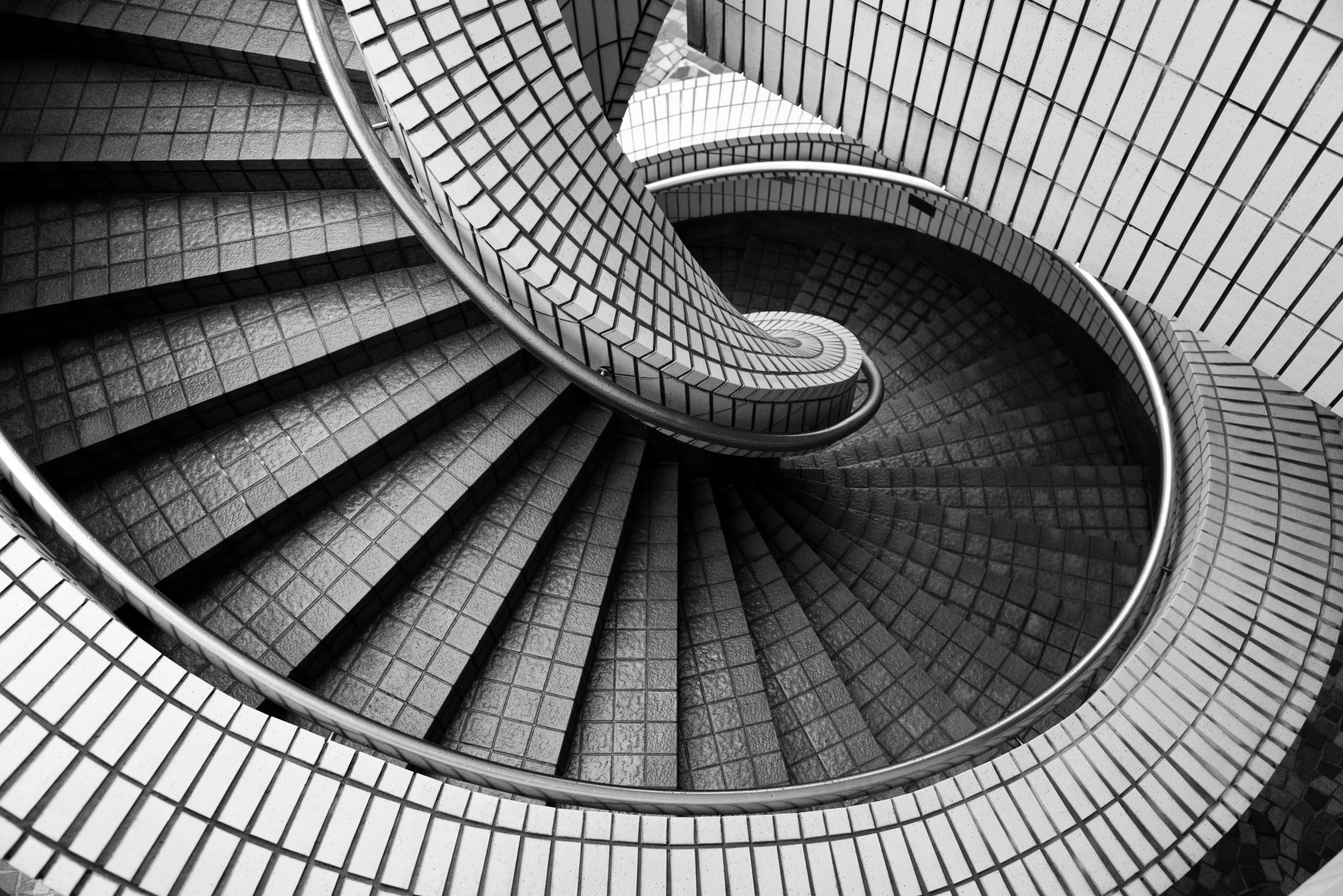 The End
Wheatley Hall
University of Massachusetts Boston
MTA Survey November- December 2021
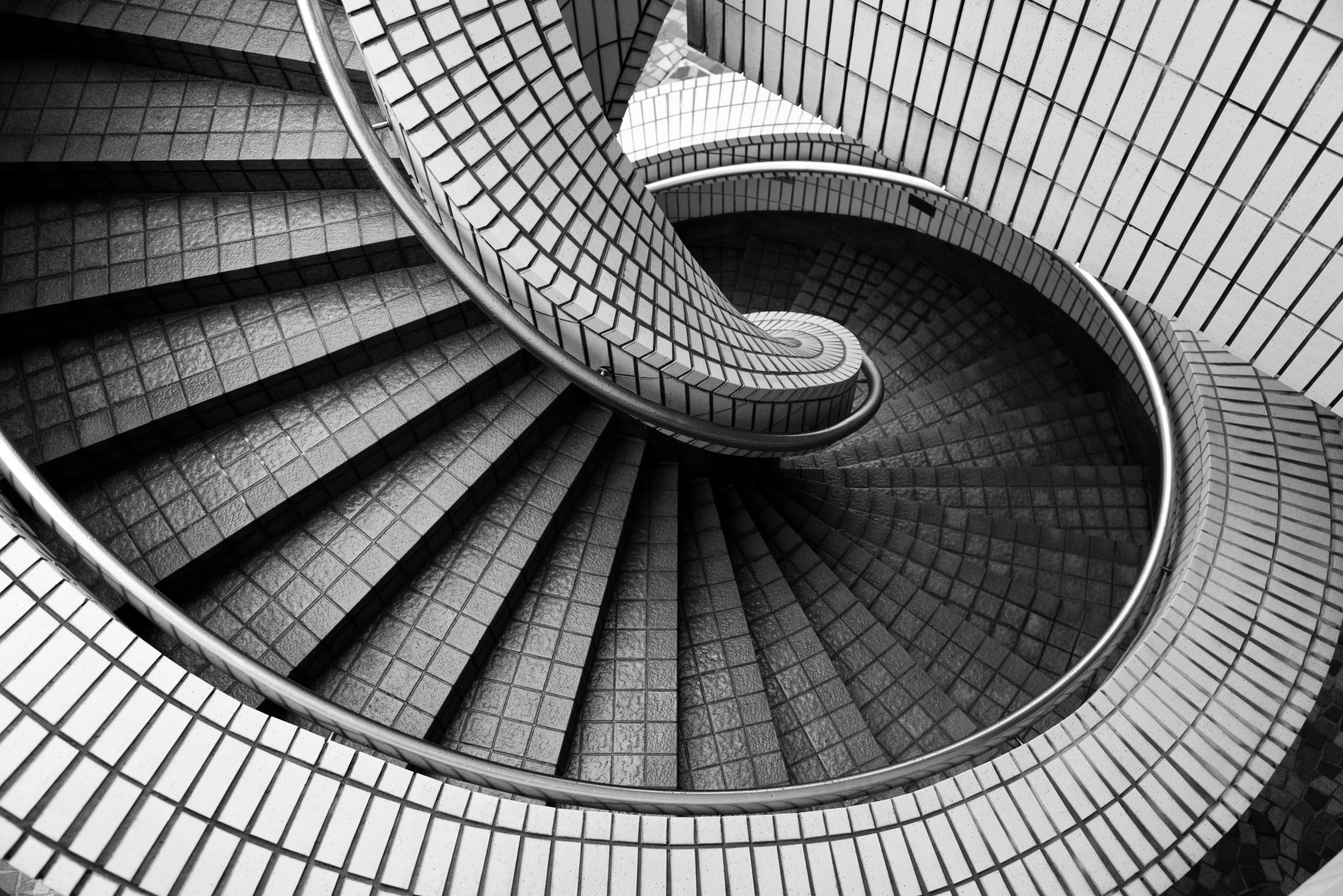 Questions
Wheatley Hall
University of Massachusetts Boston
MTA Survey November- December 2021
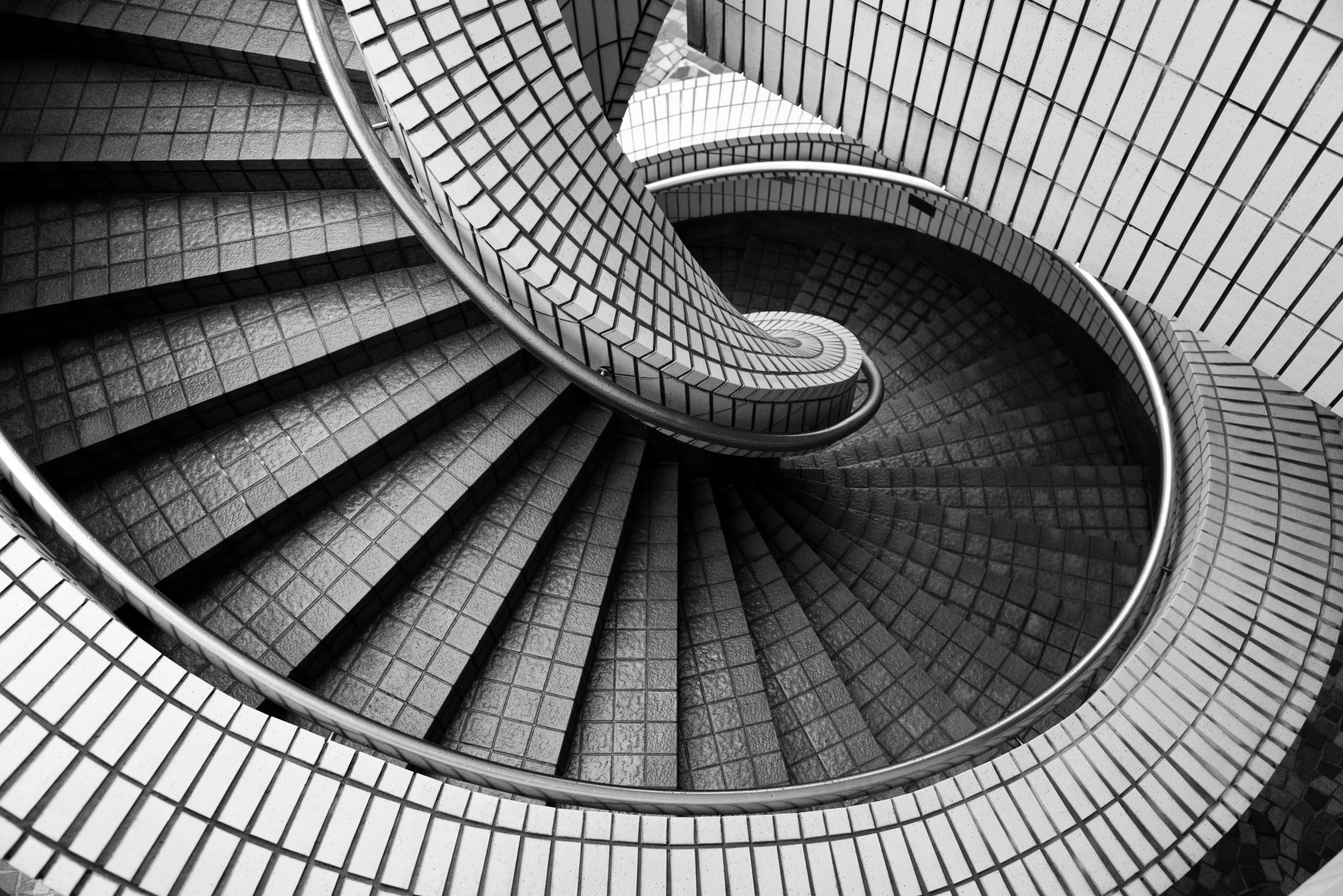 Extra Slides
Wheatley Hall
University of Massachusetts Boston
MTA Survey November- December 2021
1B. Ventilation Assessment (By Floor) Wheatley Hall -UMASS Boston
Guidance TC-HSPH/AIHA—4-5  ACH (supply outside air (OA))
1B. Ventilation Assessment (By Floor) Wheatley Hall -UMASS Boston
Guidance TC-HSPH/AIHA—4-5  ACH (supply outside air (OA))